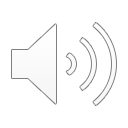 Subtract by counting up or counting back.
I have 87p in my purse and want to spend 33p.How much money will I have left?
We can count back in 10s and 1s from 87p on a penny number line.
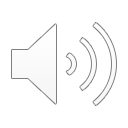 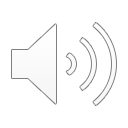 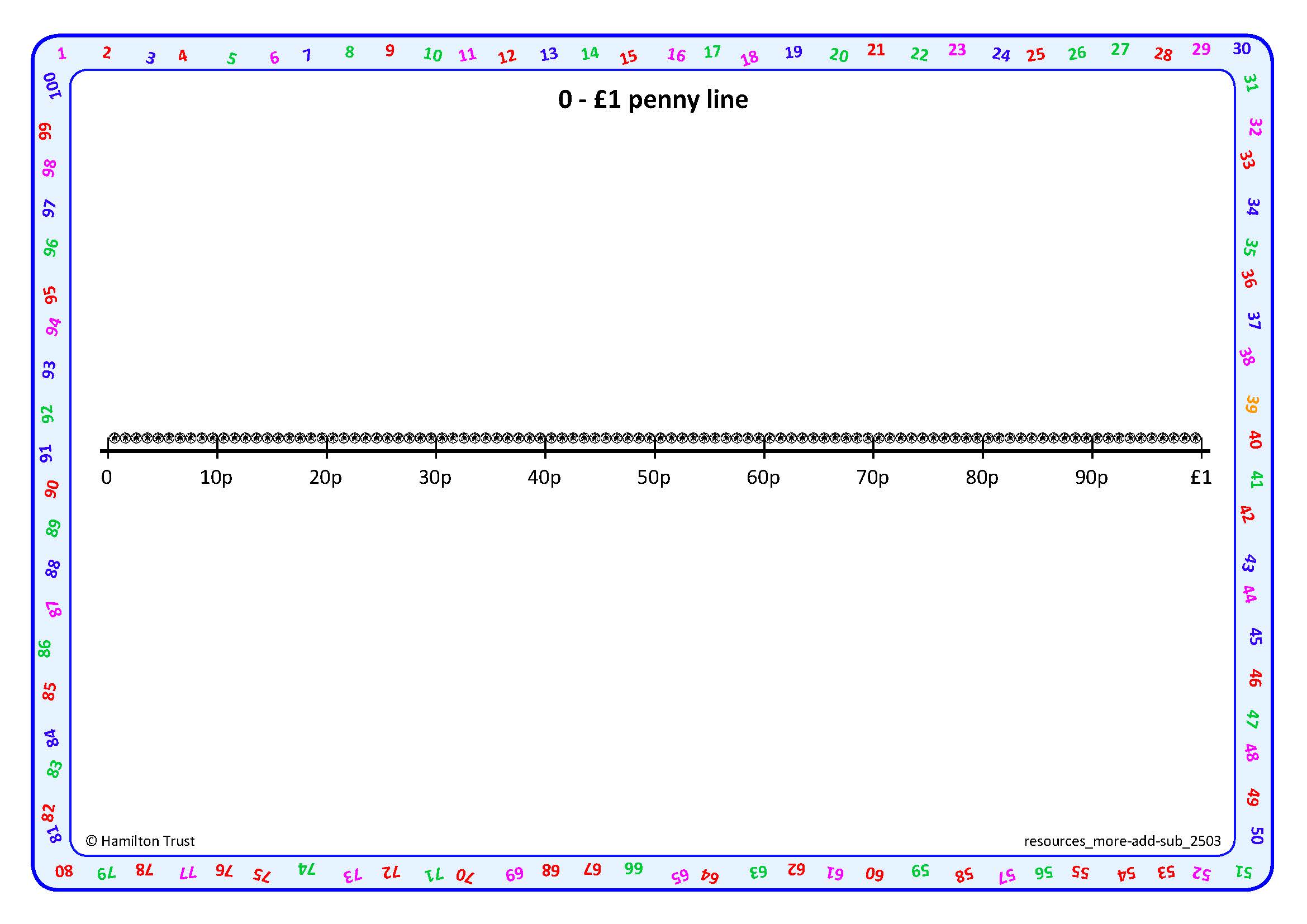 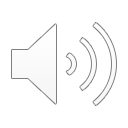 3
30
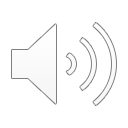 87p
57p
54p
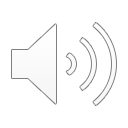 First count back 
three 10s….77, 67, 57.
Then count back 3 … 56, 55, 54.
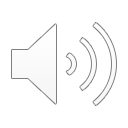 54p left. What number sentence can I write?
87p - 33p = 54p
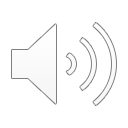 1
Year 2
Subtract by counting up or counting back.
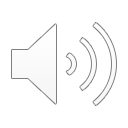 Now I have 54p in my purse and I want to spend 38p.How much money will be left?
54 and 38 are close together, so we can use Frog to count up to find the difference.
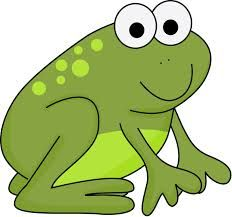 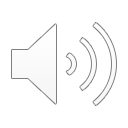 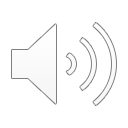 2
10
4
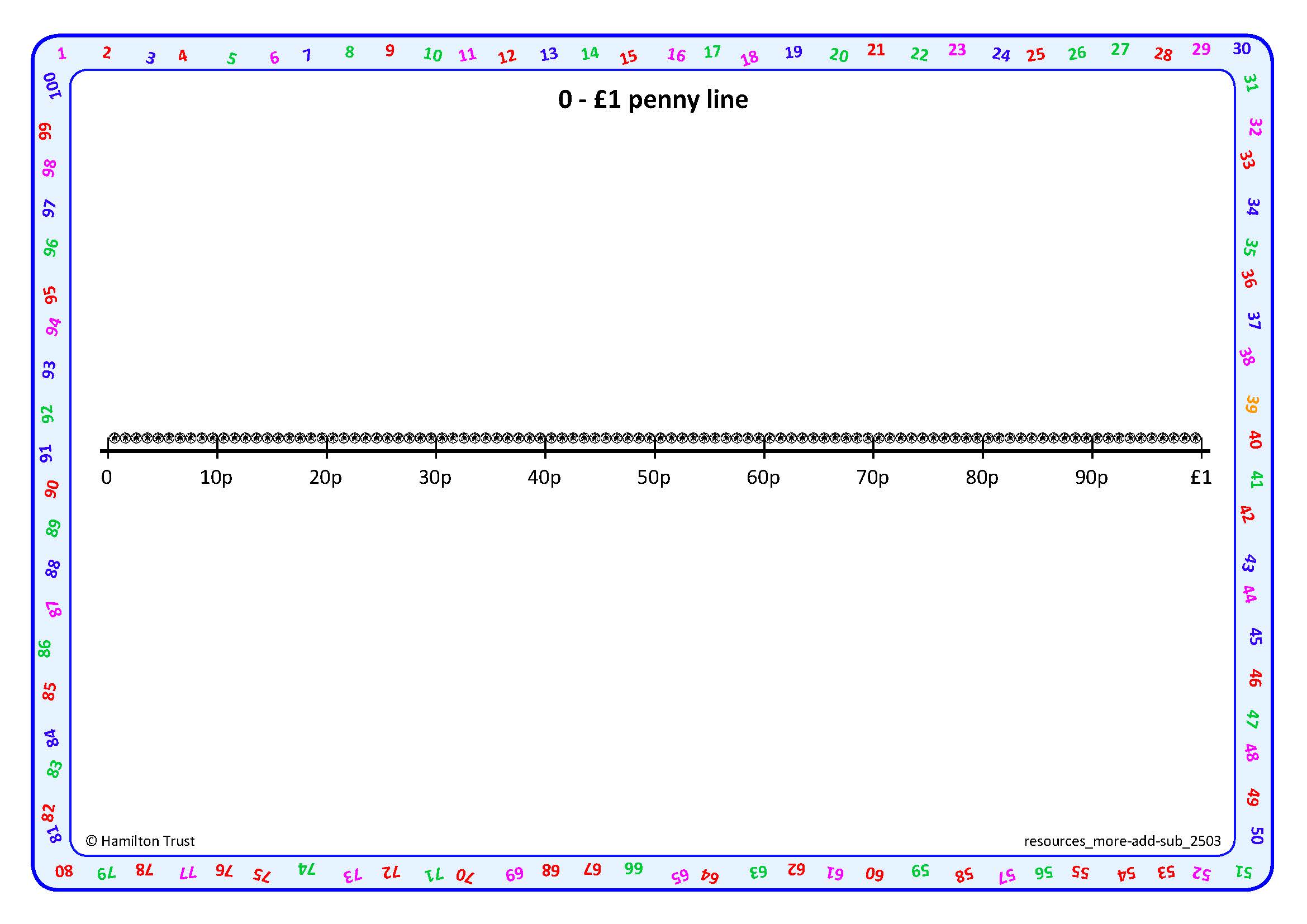 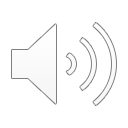 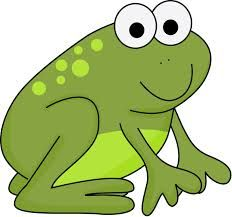 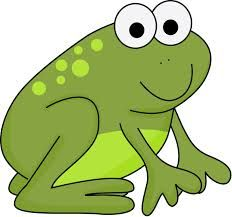 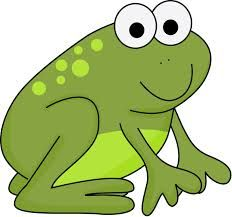 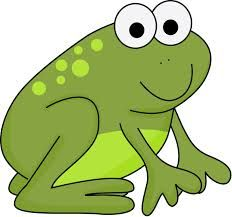 38p
54p
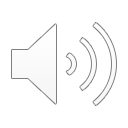 Mark 38p and 54p on 
the line.
Then Frog hops to 50, then 54.
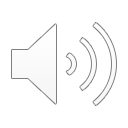 How far has he hopped altogether? What subtraction number sentence can we write?
Frog starts at the smaller number and hops to the next 10.
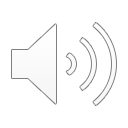 54p - 38p = 16p
2
Year 2
Subtract by counting up or counting back.
We have two ways of subtracting…We can count back orwe can count up (Frog).
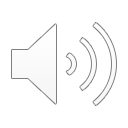 Try 72p - 55p and 57p - 25p.
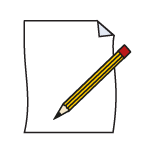 There is no ‘right’ or ‘wrong’ choice of method but think about which might be more efficient, or straightforward for each.
3
Year 2
[Speaker Notes: Children can now go on to do differentiated GROUP ACTIVITIES. You can find Hamilton’s group activities in this unit’s TEACHING AND GROUP ACTIVITIES download.
WT/ARE/GD:  Subtract two numbers involving money, using different methods OR Find the difference between two 2-digit number cards, explaining reasons for choosing methods used.]